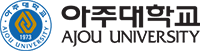 AJOU Computer Graphics Lab
Toonify3D
StyleGAN-based 3D Stylized Face Generator
DU XIAN
[Speaker Notes: now,
I'll be presenting this paper titled 'Toonify3D: StyleGAN-based 3D Stylized Face Generator.']
1-Keyword
Toonify is a 2D cartoon face generation framework based on StyleGAN. 
It fine-tunes the original StyleGAN model to convert photo-level face images into cartoon-style face images.
01
StyleGAN is a Generative Adversarial Network (GAN) architecture.
It's an advanced image generation model that can generate high-quality images.
It can not only be used to generate images, but also be applied to other tasks, such as image-to-image translation, face generation, and editing.
02
Toonify3D is a 3D stylized face generation framework based on StyleGAN.
It uses the 2D cartoon face images generated by Toonify, and through a method called StyleNormal, predicts the 3D normal map to obtain 3D surface geometric information, and finally generates a complete 3D cartoon face model.
03
StyleNormal is a small neural network that can predict the corresponding surface normal vectors from the pixel-level StyleGAN feature vectors.
04
[Speaker Notes: First, 
let's take a look at these four keywords in this paper.]
2-Introduction
Background:
Recent advances in Generative Adversarial Networks (GANs) have enabled high-quality facial image stylization.
Toonify is a popular StyleGAN-based tool that generates exaggerated 2D stylized faces.
Motivation:
Expand Toonify into a 3D stylized face generator to meet the demands of animation, gaming, and virtual reality.
[Speaker Notes: The first part of this paper is the introduction.
Let's start with some background. 
Recent advances in Generative Adversarial Networks have improved the quality of facial image stylization. 
One of the most popular tools is Toonify, which is based on StyleGAN. 
Toonify generates 2D stylized faces with exaggerated features, which are often used in animation and gaming. 
However, these stylizations are limited to 2D images. 
The motivation was to expand this concept into the 3D domain, 
allowing for the creation of 3D stylized avatars, 
which could be used in more immersive environments like virtual reality.]
3-Challenges
Challenges:
Synthesizing 3D shapes from stylized facial images is a complex task.
The process of reconstructing 3D shapes is complex and difficult because there is not enough accurate 3D data available to guide these methods.
Limitations of Existing Methods:
Relying on 3D artists to manually create models is not scalable.
Self-supervised learning methods frequently result in geometries that lack detail and sharpness.
[Speaker Notes: Let's go over the key challenges and limitations. 
Synthesizing 3D shapes from stylized facial images is a complex task, 
made even harder by the lack of accurate 3D data to guide the reconstruction process.

Current methods also face significant limitations. 
Relying on 3D artists to manually create models is not scalable for large-scale applications. 
Additionally, self-supervised learning methods often produce geometries that lack the necessary detail and sharpness, 
limiting their effectiveness in applications that require high precision.]
4-Research Objectives
Goals:
Develop an unsupervised or self-supervised method for 3D shape generation.

Leverage prior knowledge of regular facial geometries to generate 3D shapes for stylized faces.
[Speaker Notes: Given these challenges, 
The research aimed to develop a method that could generate 3D shapes without relying on ground-truth 3D data or extensive manual work. 
Specifically, 
we wanted to leverage the geometric knowledge embedded in regular facial models to create accurate 3D representations of stylized faces. 
Therefore, 
the development of Toonify3D was carried out.]
5-Method Overview
Toonify3D Framework:
Based on cross-domain compatibility of StyleGAN features.
Utilizes the StyleNormal method to predict normal maps, reconstructing 3D shapes.
Key Techniques:
3D-Lifting Framework.
Normal Consistency Loss for adaptation to lighting variations.
[Speaker Notes: Now, Let’s get an overview of the Toonify3D framework.
The approach is built on the cross-domain compatibility of StyleGAN features. 
We introduced a method called StyleNormal, 
which is crucial for predicting normal maps from pixel-wise StyleGAN features. 
These normal maps are used to reconstruct 3D shapes. 
One of the key techniques is the 3D-Lifting Framework, 
combined with a Normal Consistency Loss, 
which helps the model adapt to variations in lighting conditions, 
ensuring consistent 3D geometry.]
Results of The Toonify3D framework
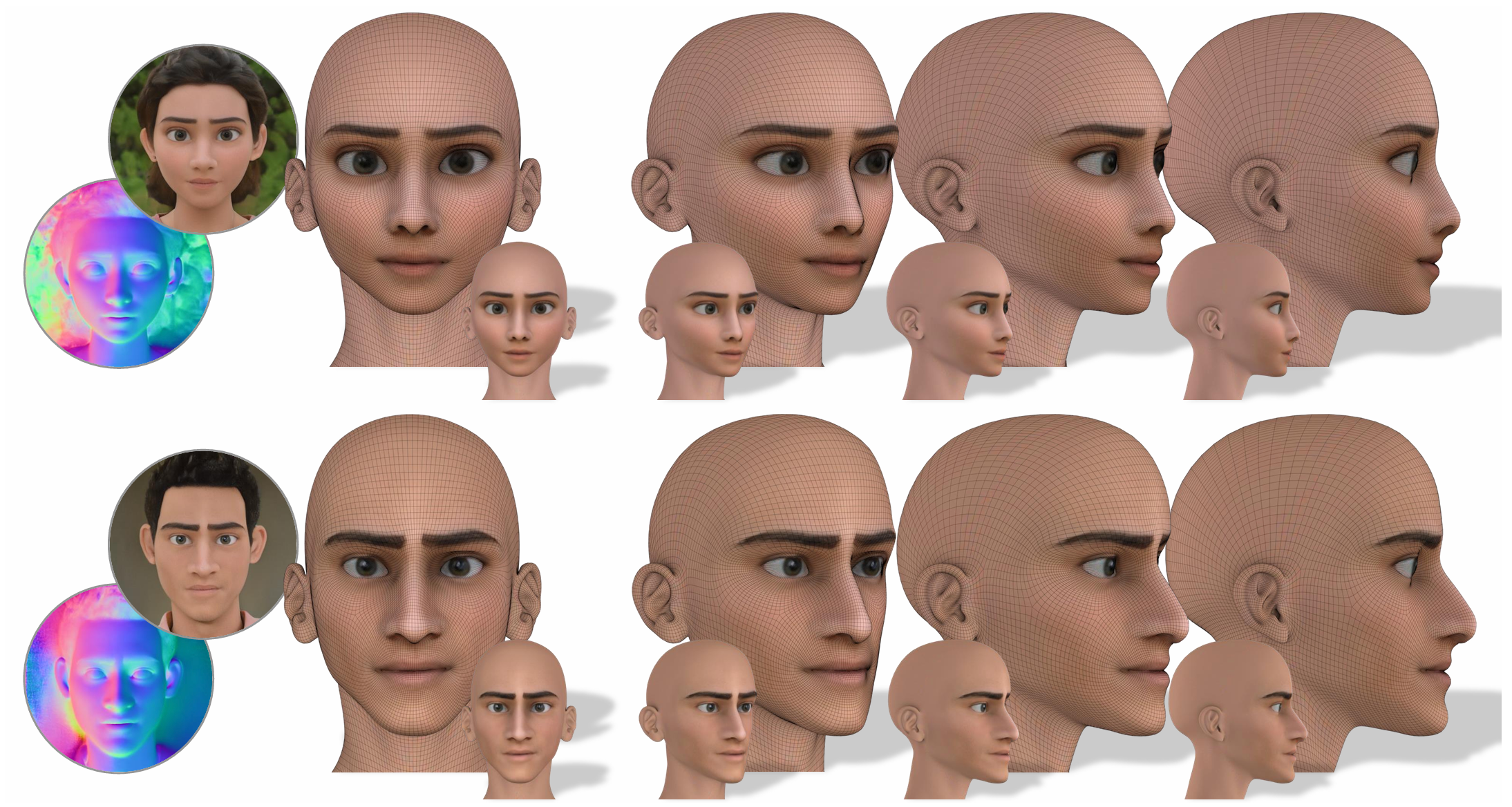 [Speaker Notes: Overview of the Image:
This Figure shows the output of the Toonify3D framework, 
transforming latent codes from Toonify into 3D stylized face meshes.
Input:
On the left, we start with the latent codes derived from the original 2D stylized image.
3D Generation Results:
The middle section displays the resulting 3D meshes, 
all sharing a consistent mesh topology while retaining the exaggerated features from the 2D images.
Advantages of the Framework:
This figure highlights Toonify3D's ability to generate detailed and consistent 3D models without needing ground-truth 3D data.
Summary:
Overall, 
This Figure demonstrates the effectiveness of Toonify3D in creating high-quality 3D stylized faces suitable for applications like animation and gaming.]
6-StyleNormal Method
Method Summary:
StyleNormal is a multi-layer perceptron (MLP) that predicts 3D normal vectors from pixel-wise StyleGAN features.
Training Dataset:
Built from 3D-scanned human faces and rendered under different lighting conditions.
Maps StyleGAN features with real normal maps for training.
[Speaker Notes: StyleNormal is the core component of the framework. 
It's essentially a multi-layer perceptron, that predicts 3D normal vectors for each pixel based on the corresponding StyleGAN feature. 
To train StyleNormal, 
we created a synthetic dataset using 3D scanned human faces, 
which were rendered under different lighting conditions. 
We mapped the StyleGAN features with real normal maps, 
which allowed us to train the model effectively, 
even with a limited dataset.]
This figure shows how we validate the cross-domain compatibility of StyleGAN features between regular and stylized faces.

We start with a regular face and a stylized face as input.

For each pixel in the stylized image, we find the closest matching feature in the regular face and warp the regular face's color, segmentation, and normal maps.

The bottom row shows the warped maps, demonstrating that StyleGAN features effectively transfer visual and geometric information across domains.

This confirms that StyleGAN features are compatible across domains, which is key to generating accurate 3D shapes for stylized faces.
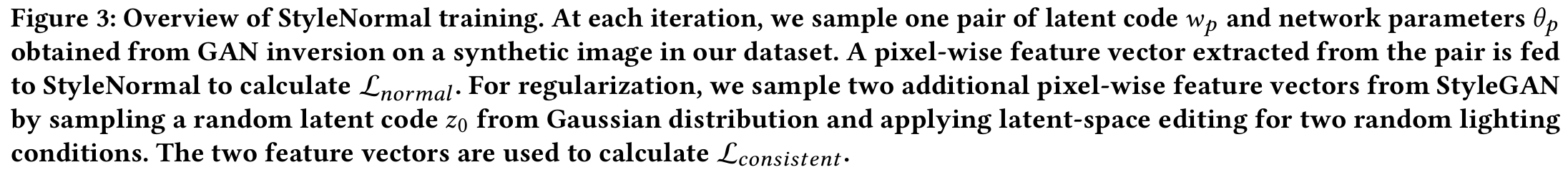 [Speaker Notes: Summary:
this Figure provides an overview of the training process for the StyleNormal network, 
which is crucial for generating accurate 3D surface normals.
Data flow:
The figure shows how we sample latent codes and network parameters, 
extract pixel-wise StyleGAN features, and calculate the normal loss during training.
Normal Consistency Loss:
It also demonstrates how we enforce normal consistency by generating multiple lighting conditions, 
ensuring the model generalizes well across different scenarios.
Training Process:
Overall, this process allows StyleNormal to learn the mapping from StyleGAN features to 3D surface normals effectively, 
even with limited training data.
Conclusion
this Figure highlights the robustness of the training approach, 
which is key to achieving accurate and consistent 3D shape generation for stylized faces.

Bi-linear Interpolation Sampling: 
"This technique ensures that the features we extract from the StyleGAN-generated images are accurately aligned with specific pixel locations, preserving spatial consistency during training."

Image Coordinates: 
"These are the exact pixel locations on the image where we extract StyleGAN features and calculate corresponding surface normals, ensuring precision in our training process."]
This figure shows examples from the synthetic dataset used to train StyleNormal, featuring 3D-scanned faces rendered under different lighting conditions.

The top row displays the rendered RGB images. These were generated from 3D-scanned faces under different lighting setups.

The middle row illustrates GAN projection using Pivotal Tuning Inversion (PTI), ensuring accurate reconstruction of the input images.

The bottom row shows the surface normals aligned with the GAN-projected images, forming the training pairs for StyleNormal.

This figure highlights the quality and consistency of the synthetic dataset, essential for training accurate 3D surface normals.
7-Normal Consistency Loss
Role of Normal Consistency Loss:
Ensures consistent normal map estimation under varying lighting conditions.

Enhances the model's ability to generalize to stylized facial images.
[Speaker Notes: To improve the robustness of the model, 
we introduced a loss function called the Normal Consistency Loss. 
This loss ensures that the normal maps remain consistent even when the lighting conditions change. 
By enforcing this consistency, 
the model can better generalize to different stylized facial images, 
making it more adaptable in real-world applications.]
8-Toonify3D Framework Workflow
Workflow:
Input image -> Normal map generation -> Normal integration -> Full 3D head mesh generation.

Combines non-rigid registration to ensure consistent mesh topology.
[Speaker Notes: Here's how the Toonify3D framework works in practice. 
We start with an input image, 
which is typically a stylized 2D face. 
The first step is to generate a normal map using StyleNormal. 
This normal map is then integrated to produce a partial 3D surface. 
Finally, 
we perform non-rigid registration to fit a full-head template mesh to this partial surface. 
This process results in a complete 3D head model with consistent topology, 
which can be used in different applications.]
Overall process for our full-head 3D stylized face generation
Demonstrates the step-by-step process from input image to full-head 3D mesh generation
[Speaker Notes: （Overview）
Figure 5 illustrates the complete workflow of the Toonify3D framework, 
from the input 2D image to the final 3D full-head mesh.
（Input and Preprocessing）
Starting with the input image on the left, 
we first frontalize the pose and detect key facial landmarks.
（Normal Map Generation）
Next, a surface normal map is generated using our StyleNormal method, 
which is then converted into a depth map through normal integration."
（Non-Rigid Registration）
The depth map and facial landmarks guide the non-rigid registration of a full-head template mesh, 
ensuring that the resulting 3D shape aligns well with the input image.
（Final Output）
The final result is a detailed 3D full-head mesh with consistent topology, 
suitable for further editing or use in animation.
（Summary）：
this Figure captures the entire Toonify3D process, 
showcasing the essential stages in transforming a 2D stylized face into a detailed 3D model.]
Overview:
This figure showcases the flexibility of the StyleNormal method by applying it to different stylized face outputs generated by Toonify.
Examples of Different Styles:
The figure displays results across different styles, such as cartoon, caricature, and Ukiyo-e, highlighting how StyleNormal adapts to different visual characteristics.
Normal Map Generation:
Despite the diversity in styles, StyleNormal consistently produces plausible 3D normal maps that capture the unique geometric features of each style.
Diversity and Adaptability:
This demonstrates the adaptability of StyleNormal, as it effectively generalizes across multiple domains without the need for retraining or fine-tuning.
Summary:
This figure highlights the robustness of the approach, showing that StyleNormal can generate accurate 3D representations for a wide range of stylized faces.
Results of StyleNormal fromToonify outputs of various styles. Without requiring additional training, StyleNormal generates plausible 3D normals for multiple domains
9-Experimental Results
Qualitative Comparison:
Compares the geometric quality of 3D surfaces generated by Toonify3D and other state-of-the-art methods.

Evaluation of normal map accuracy shows that StyleNormal outperforms existing methods with limited training data.
[Speaker Notes: In the experiments, 
we compared Toonify3D with state-of-the-art 3D-aware GAN methods. 
Qualitatively, our method outperforms these methods in terms of geometric detail and shape consistency. 
On the quantitative side, we evaluated the accuracy of the normal maps generated by StyleNormal. 
Despite using a limited amount of training data, 
our method consistently outperformed other approaches, 
demonstrating the effectiveness of our framework.]
Highlights the differences in detail and accuracy between Toonify3D and other 3D reconstruction methods.
Comparison Baseline:
On the left side,the results from LiftedGAN and EG3D, while the right side shows the corresponding results from the Toonify3D method.
Geometric Details:
The comparison focuses on the geometric quality of the 3D surfaces. As shown, our Toonify3D method produces much cleaner and more detailed geometries, particularly in facial components like the eyes and nose.
Quality Improvement:
Toonify3D significantly reduces the blurring and smoothing that are common in other methods, resulting in sharper and more accurate 3D representations.
Summary:
This figure clearly illustrates the superior performance of Toonify3D in generating high-quality 3D surfaces, making it a more effective tool for applications requiring detailed and accurate 3D models.
Overview:
This Figure presents a qualitative comparison between the Toonify3D framework and other leading 3D reconstruction methods, specifically LiftedGAN and EG3D.
p
p
Figure 15:

Multi-view visualization of our results. 

More results can be found in our supplementary document.
p
10-Quantitative Results
Overview:
Table 1 presents a quantitative evaluation of normal estimation accuracy across various methods, using mean angular error (in degrees) as the metric
Results Interpretation:
The table shows that Toonify3D significantly outperforms other methods like pix2vertex, SfSNet, and cross-modal approaches, with the lowest mean error (9.57±1.26) and the highest percentage of pixels within the smallest error thresholds.
Significance:
This demonstrates that Toonify3D generates more accurate 3D surface normals, especially when dealing with regular faces, indicating its superior performance in geometric fidelity.
[Speaker Notes: Provides quantitative comparisons of Toonify3D with other methods.
Tables 1, 2, and 3: Show different aspects of Toonify3D's performance, 
including accuracy, consistency, and comparison with state-of-the-art methods.]
10-Quantitative Results
Overview:
Table 2 evaluates the impact of using the normal consistency loss in the Toonify3D framework.
Results Interpretation:
The table compares results with and without the normal consistency loss. The inclusion of this loss significantly improves both the accuracy of normal estimation (lower error) and robustness under varying lighting conditions.

Significance:
This indicates that the normal consistency loss is crucial for enhancing the accuracy and robustness of 3D shape generation in different lighting environments.
[Speaker Notes: Provides quantitative comparisons of Toonify3D with other methods.
Tables 1, 2, and 3: Show different aspects of Toonify3D's performance, 
including accuracy, consistency, and comparison with state-of-the-art methods.]
10-Quantitative Results
Overview:
Table 3 explores how varying the number of identities (N) used in training affects the accuracy of normal estimation.
Results Interpretation:
As the number of identities increases from 1 to 10, the accuracy improves, reaching a plateau with 10 identities. This shows that using more diverse data during training leads to better generalization and accuracy.
Significance:
This finding highlights the importance of diversity in training data for achieving high accuracy in 3D face modeling, especially in few-shot learning scenarios.
[Speaker Notes: Provides quantitative comparisons of Toonify3D with other methods.
Tables 1, 2, and 3: Show different aspects of Toonify3D's performance, 
including accuracy, consistency, and comparison with state-of-the-art methods.]
11-Applications and Limitations
Applications:
Generation of 3D stylized avatars for animation, gaming, and virtual reality.
Supports 3D facial expression editing.
Limitations:
Toonify is biased towards certain character styles.
Performance is less effective for subjects wearing eyeglasses.
[Speaker Notes: Toonify3D has a wide range of potential applications, 
from creating 3D avatars for animation and gaming to supporting 3D facial expression editing. 
However, there are still some limitations. 
For instance, 
The Toonify3D model often favors specific character styles, 
and it has difficulty managing subjects with eyeglasses 
because of the disruptions they cause in the normal maps.]
Limitations. 
If the input subject wears eyeglasses, strong discontinuity in normal values near the glasses may hinder reliable surface normal integration.
Overview:
This figure illustrates one of the key limitations of the Toonify3D framework: handling faces with glasses.
Issue Description:
The figure shows that when Toonify3D processes stylized faces with glasses, it struggles to accurately represent the glasses' geometry and their interaction with the face.
Geometric Distortions:
As seen in the results, the presence of glasses often leads to distortions in the 3D mesh, particularly around the eyes and nose, where the glasses are located.
Future Improvements:
This limitation points to a key area for future development, where improving the model's ability to accurately represent occlusions and small, detailed features such as glasses will be essential.
Summary:
This figure underscores the need for further refinement of the Toonify3D framework, particularly in addressing complex cases such as faces with glasses, to improve the robustness and accuracy of the generated 3D models.
12-Conclusion
Summary:
Toonify3D presents an effective method for generating 3D avatars from 2D stylized facial images.
StyleNormal and Normal Consistency Loss enable high-quality 3D shape reconstruction.
Future work could enhance diversity and accuracy by expanding the dataset and improving the model.
[Speaker Notes: In conclusion, 
Toonify3D offers a novel approach to generating 3D avatars from 2D stylized images. 
By leveraging the cross-domain compatibility of StyleGAN features and introducing the StyleNormal method, 
we achieved high-quality 3D shape reconstruction. 
Moving forward, we plan to enhance the model's diversity and accuracy by expanding the dataset and refining the training process.]
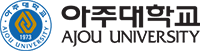 AJOU Computer Graphics Lab
Thanks
DU XIAN